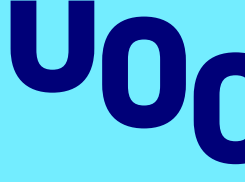 Trabajo Fin de Grado
Administración y monitorización de una red para contribución de vídeo SRT entre dos centros de producción de televisión
Autor: José Manuel Gómez Líndez
Tutor: Miguel Martín Mateo
Área: Administración de Redes Y Sistemas Operativos
1
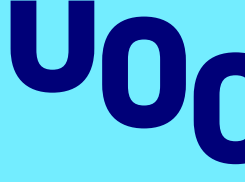 Administración y monitorización de una red para contribución de vídeo SRT entre dos centros de producción de televisión
Introducción.
Descripción.
Contribución vs Distribución en televisión
Compresión de vídeo 
Protocolos de streaming
Redes de datos para contribución
Autor: José Manuel Gómez Líndez
Tutor: Miguel Martín Mateo
2
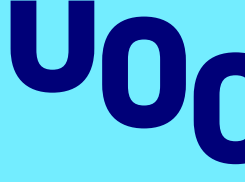 Administración y monitorización de una red para contribución de vídeo SRT entre dos centros de producción de televisión
Introducción.
Objetivos.
Topología de red
Emulación de equipos reales (virtualizados) 
Análisis del protocolo de streaming SRT
Aplicación web para monitorización
Autor: José Manuel Gómez Líndez
Tutor: Miguel Martín Mateo
3
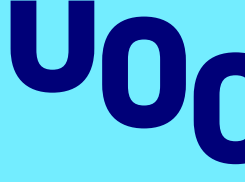 Administración y monitorización de una red para contribución de vídeo SRT entre dos centros de producción de televisión
Introducción.
Recursos Software
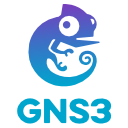 Networking
Virtualización
Streaming SRT
Programación
Aplicación Web
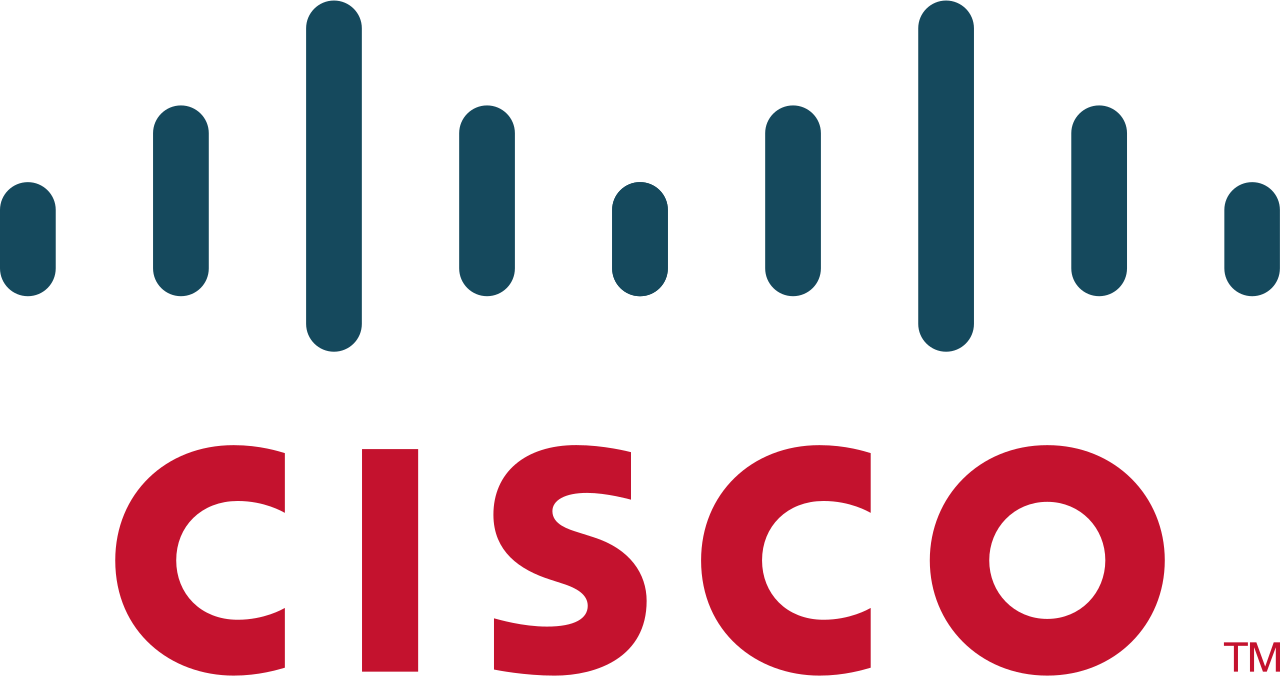 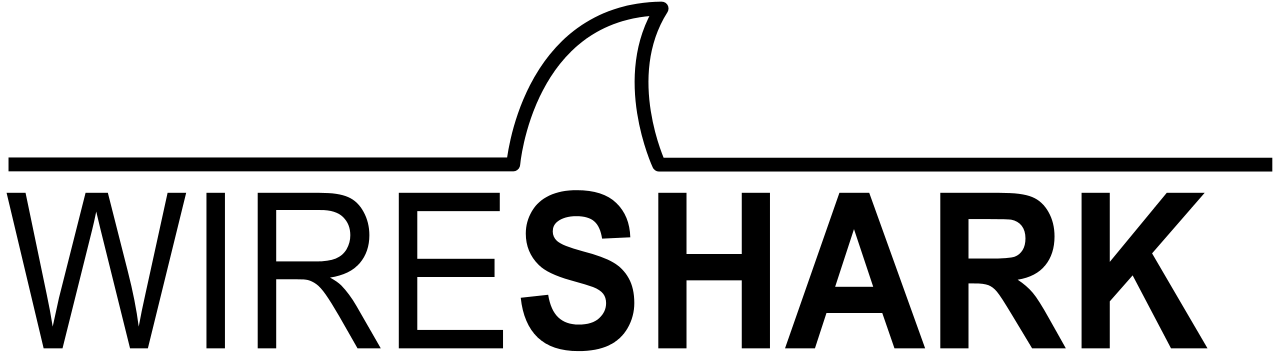 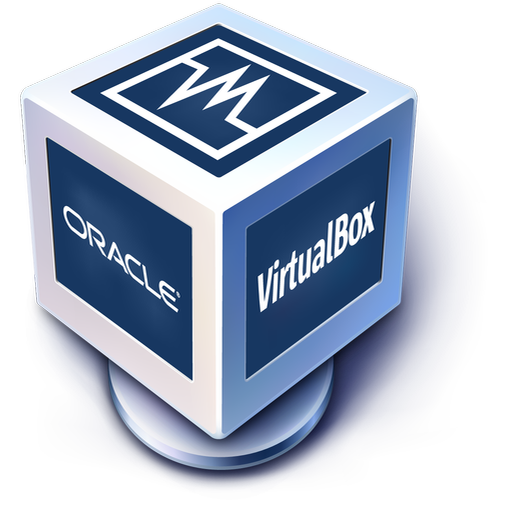 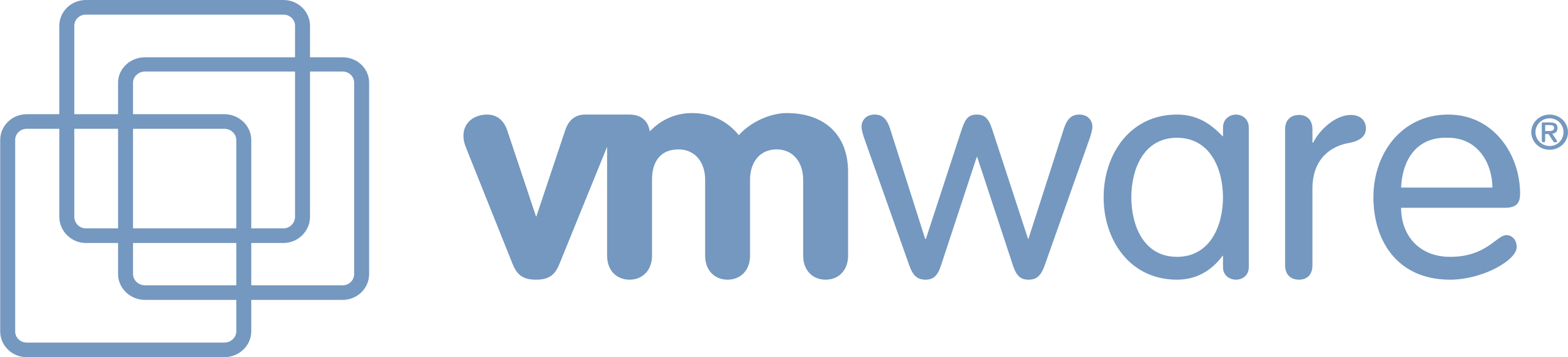 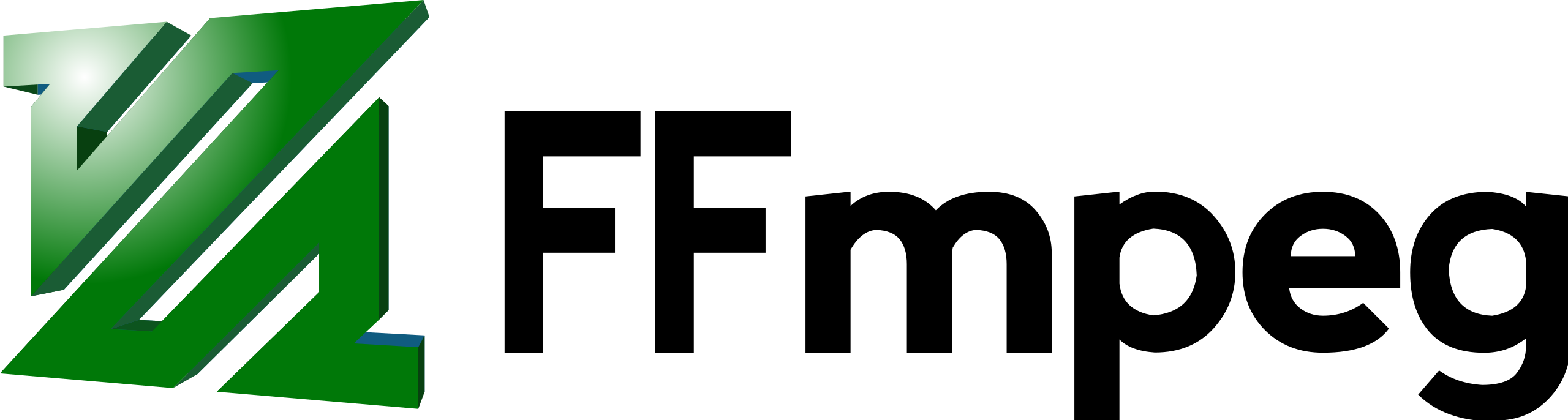 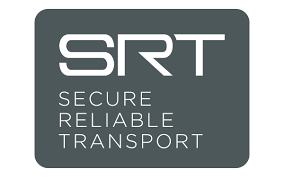 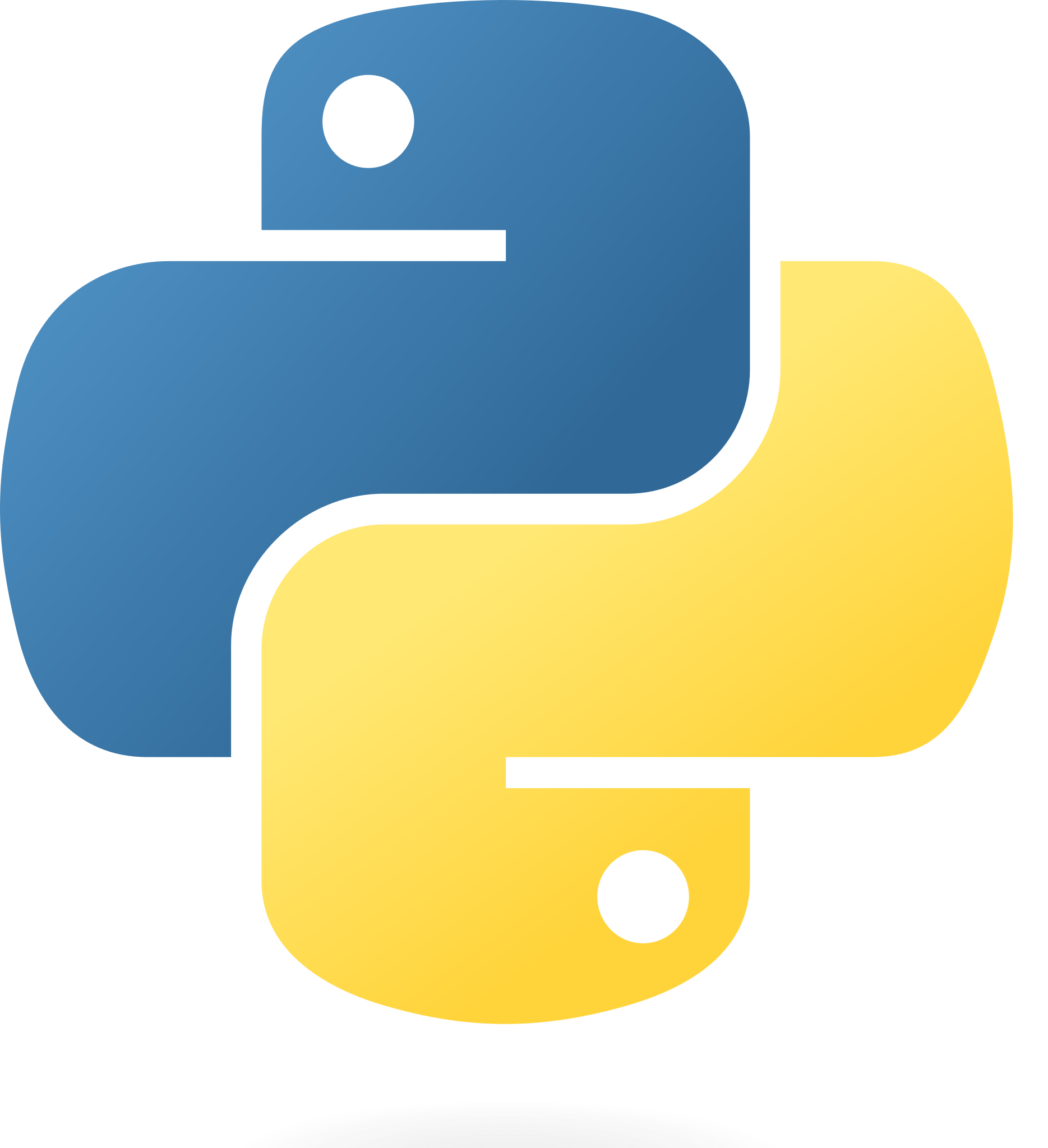 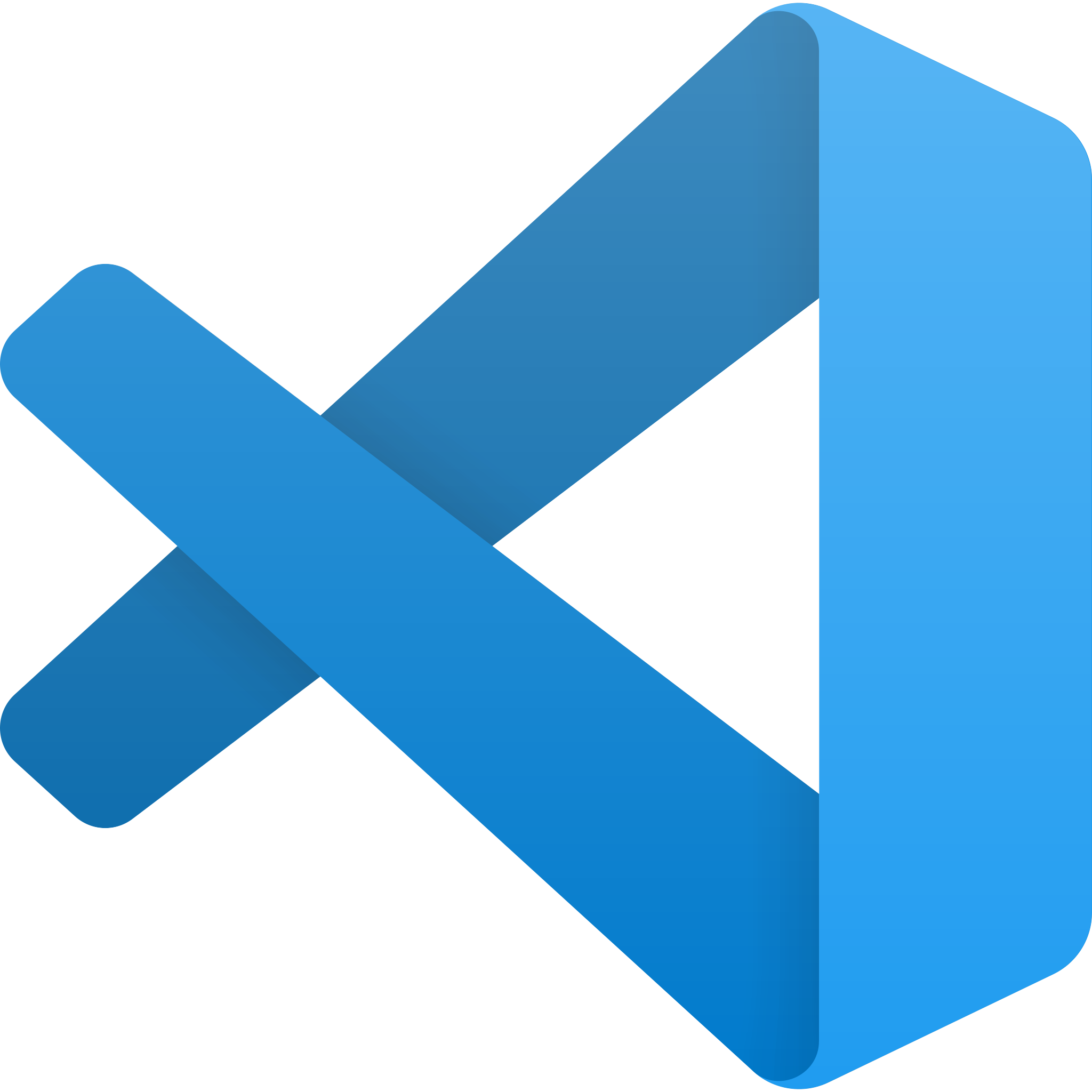 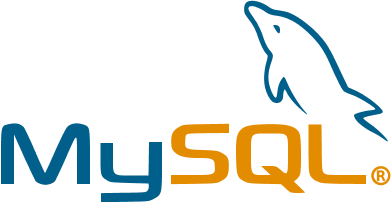 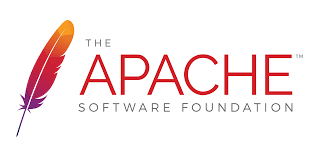 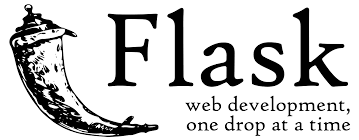 Autor: José Manuel Gómez Líndez
Tutor: Miguel Martín Mateo
4
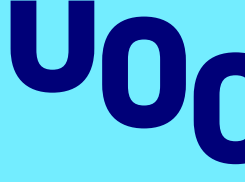 Administración y monitorización de una red para contribución de vídeo SRT entre dos centros de producción de televisión
Estado del Arte.
Señal de Televisión:
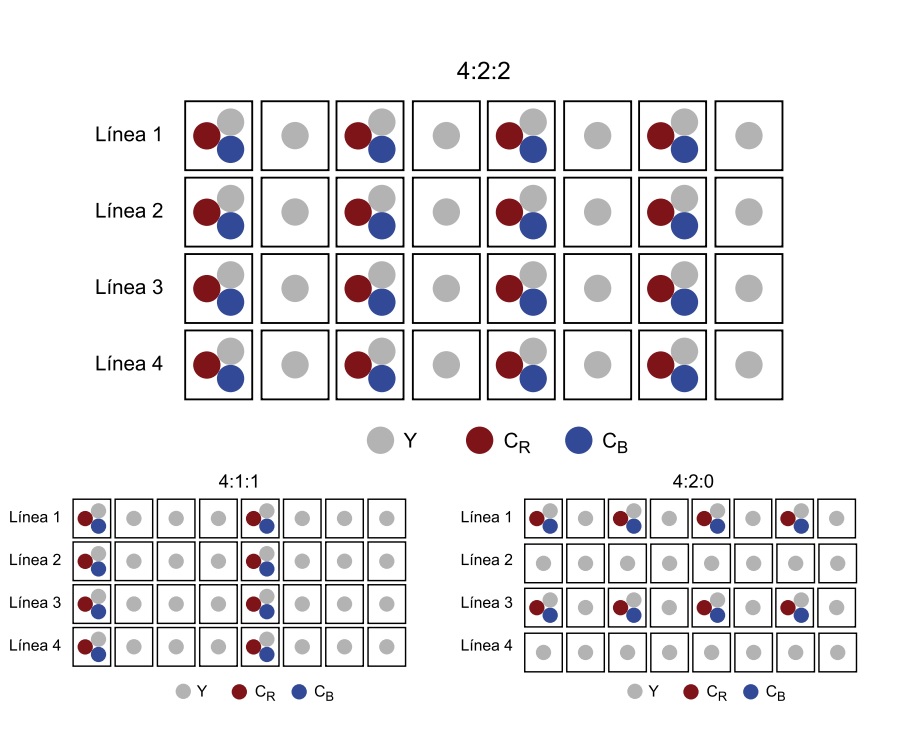 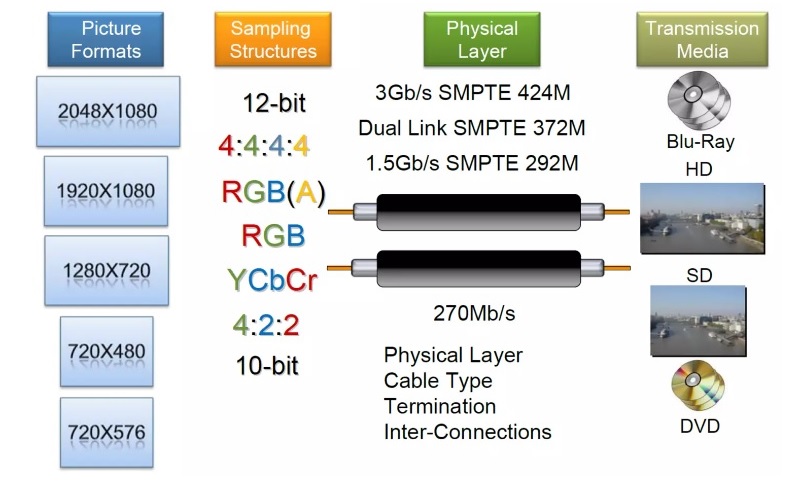 Autor: José Manuel Gómez Líndez
Tutor: Miguel Martín Mateo
5
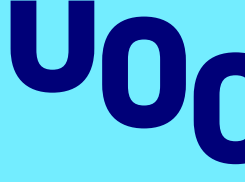 Administración y monitorización de una red para contribución de vídeo SRT entre dos centros de producción de televisión
Estado del Arte.
Contribución vs Distribución:
Multigeneración
Alta Calidad
4:2:2
Mayor
    Ancho de banda
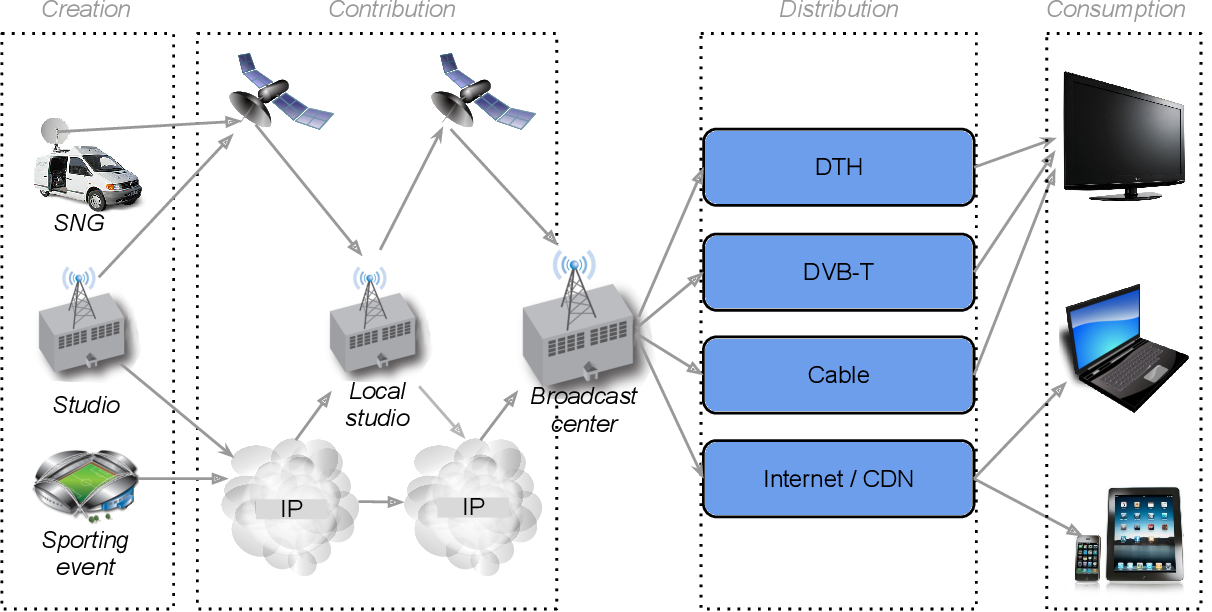 Autor: José Manuel Gómez Líndez
Tutor: Miguel Martín Mateo
6
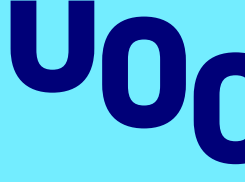 Administración y monitorización de una red para contribución de vídeo SRT entre dos centros de producción de televisión
Estado del Arte.
Compresión:
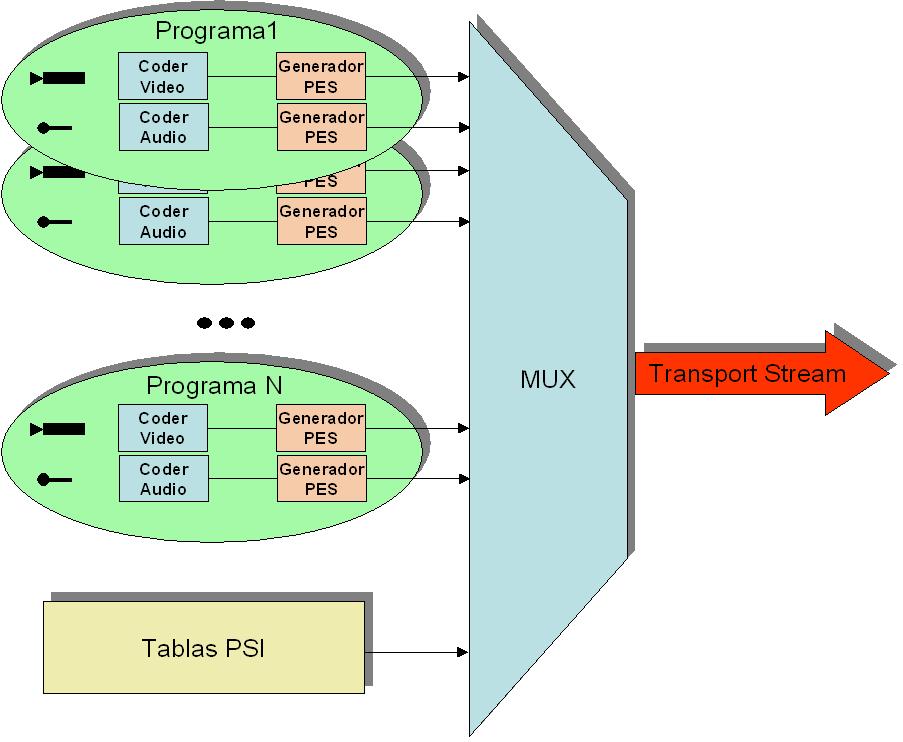 Almacenamiento y transporte
dfkñ
dfkñ
dfkñ
Contribución:

720x576
4:2:2
422P@ML

50 Mbps
Contribución:

1920x1080
4:2:2
HP@4.0

15-20 Mbps
Contribución:

3840x2160
4:2:2
Main422

10-15 Mbps
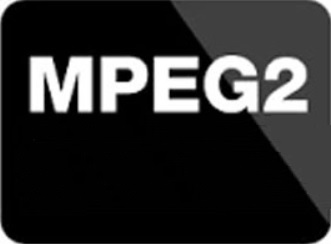 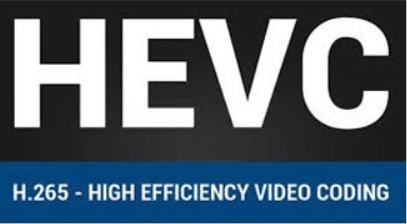 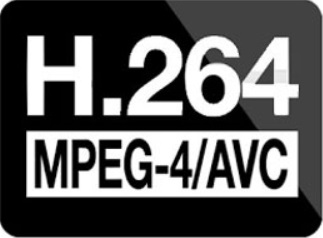 Autor: José Manuel Gómez Líndez
Tutor: Miguel Martín Mateo
7
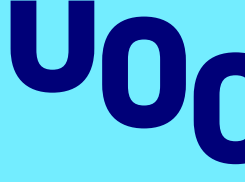 Aplicaciones y Servicios Multimedia: Práctica
Estado del Arte.
Redes de Datos:
Disfusión: Unicast, multicast y broadcast
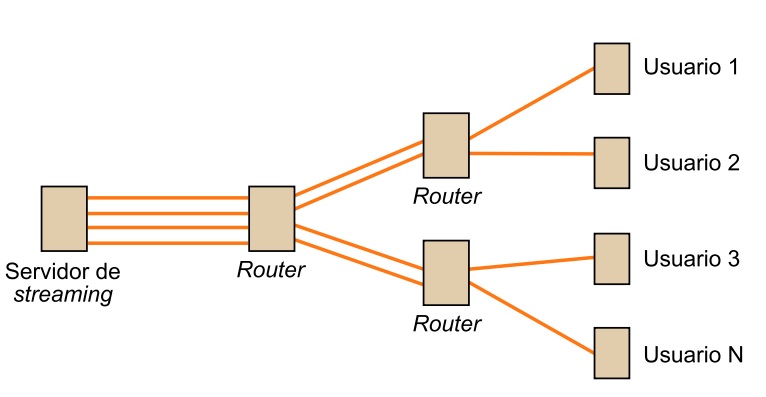 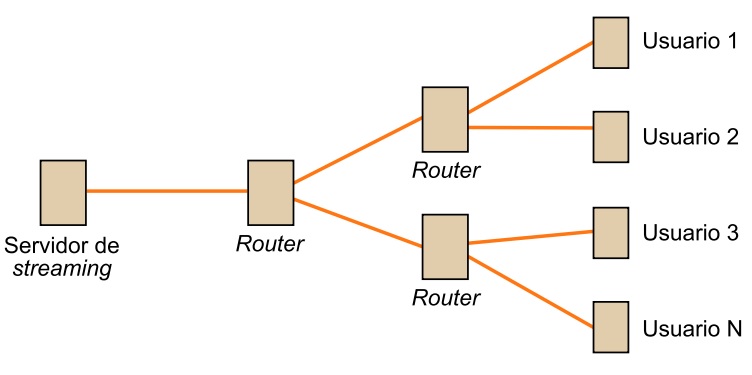 Autor: José Manuel Gómez Líndez
Tutor: Miguel Martín Mateo
8
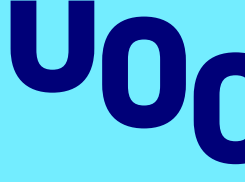 Administración y monitorización de una red para contribución de vídeo SRT entre dos centros de producción de televisión
Estado del Arte.
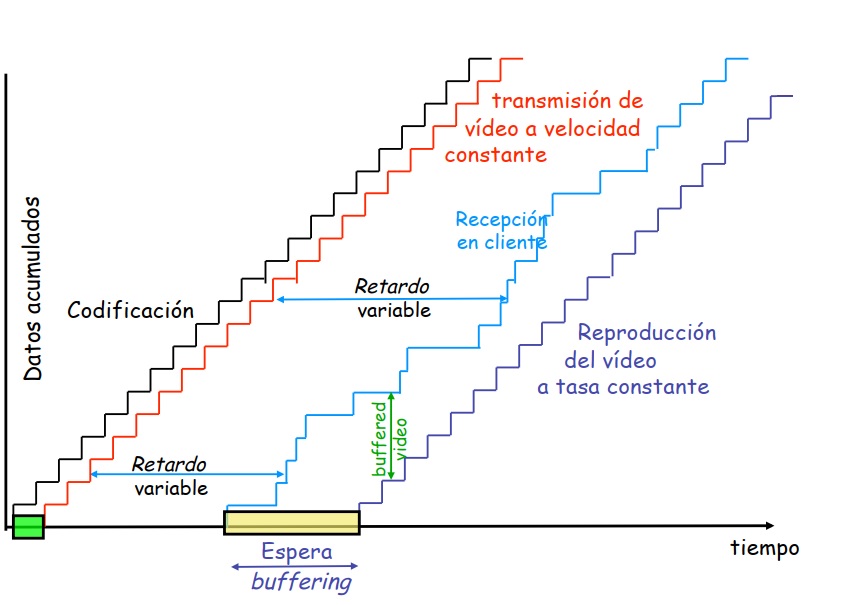 Redes de Datos:
Streaming en tiempo real:
Buffering
Jitter
Latencia
Autor: José Manuel Gómez Líndez
Tutor: Miguel Martín Mateo
9
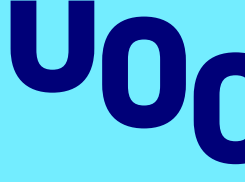 Administración y monitorización de una red para contribución de vídeo SRT entre dos centros de producción de televisión
Estado del Arte.
Redes de Datos para Contribución de vídeo:
ATM y MPLS
WAN carácter privado
Calidad de servicio (QoS)
Multicast o unicast
Internet
WAN carácter público
Sin calidad de servicio
No multicast
Autor: José Manuel Gómez Líndez
Tutor: Miguel Martín Mateo
10
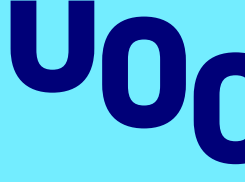 Administración y monitorización de una red para contribución de vídeo SRT entre dos centros de producción de televisión
Estado del Arte.
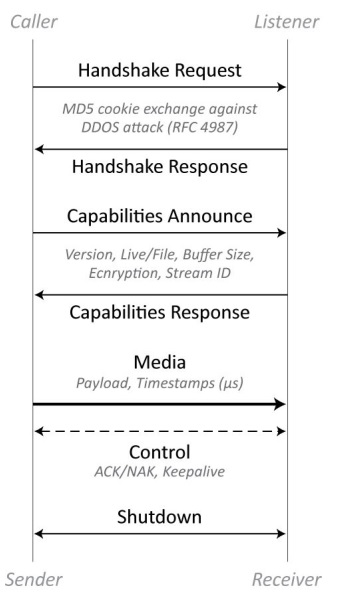 Protocolo de streaming
SRT (Secure Realible Transport)

Transporte UDT modificado
Encriptación AES-256
Autor: José Manuel Gómez Líndez
Tutor: Miguel Martín Mateo
11
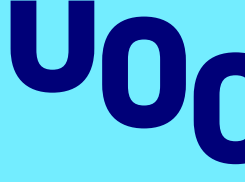 Administración y monitorización de una red para contribución de vídeo SRT entre dos centros de producción de televisión
Implementación.
Laboratorio GNS3:
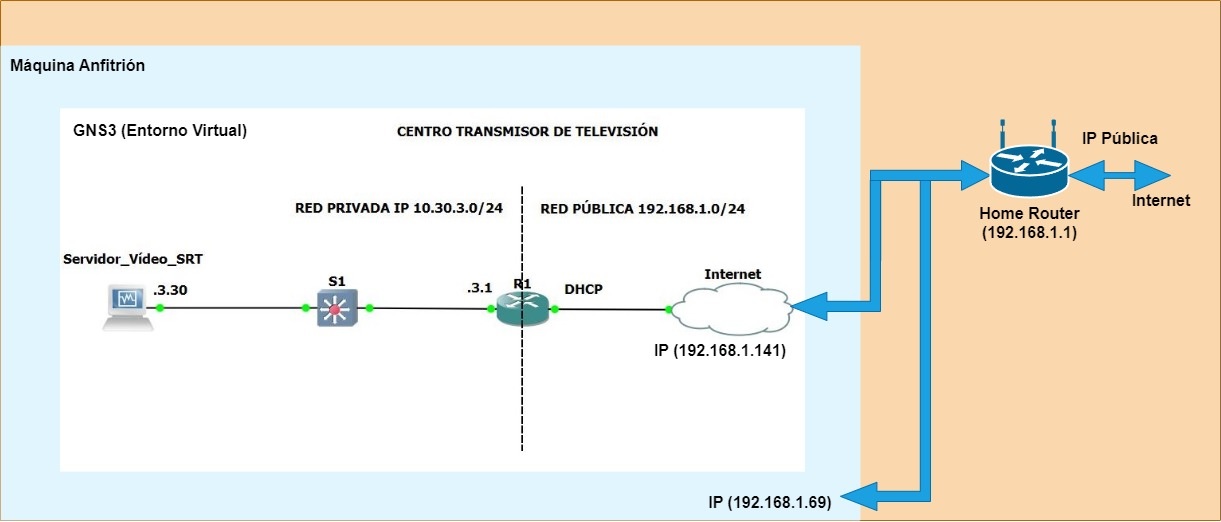 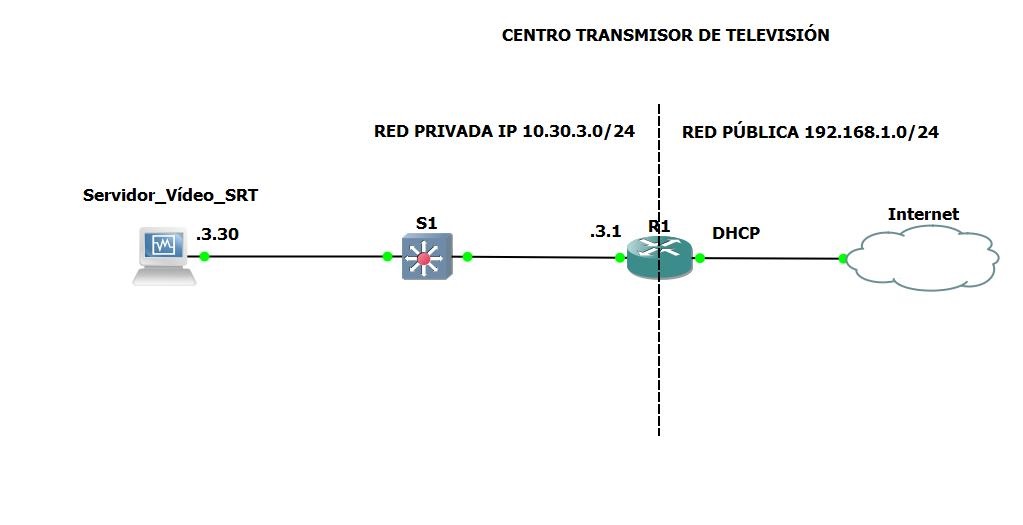 Servidor de Vídeo SRT
Switch L2 (S1)
Router L3 (R1)
Autor: José Manuel Gómez Líndez
Tutor: Miguel Martín Mateo
12
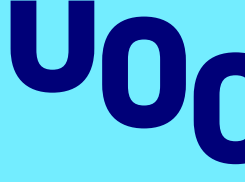 Administración y monitorización de una red para contribución de vídeo SRT entre dos centros de producción de televisión
Implementación.
Configuración de Servidor de Vídeo:
1920x1080
4:2:2
HP@4.0
15-20 Mbps
FFMpeg                      



SRT-Live-Transmit
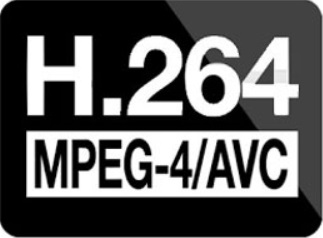 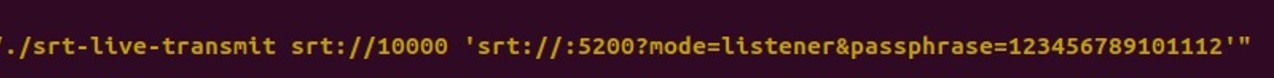 Autor: José Manuel Gómez Líndez
Tutor: Miguel Martín Mateo
13
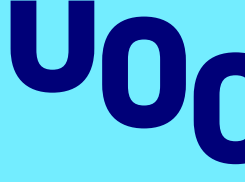 Administración y monitorización de una red para contribución de vídeo SRT entre dos centros de producción de televisión
Implementación.
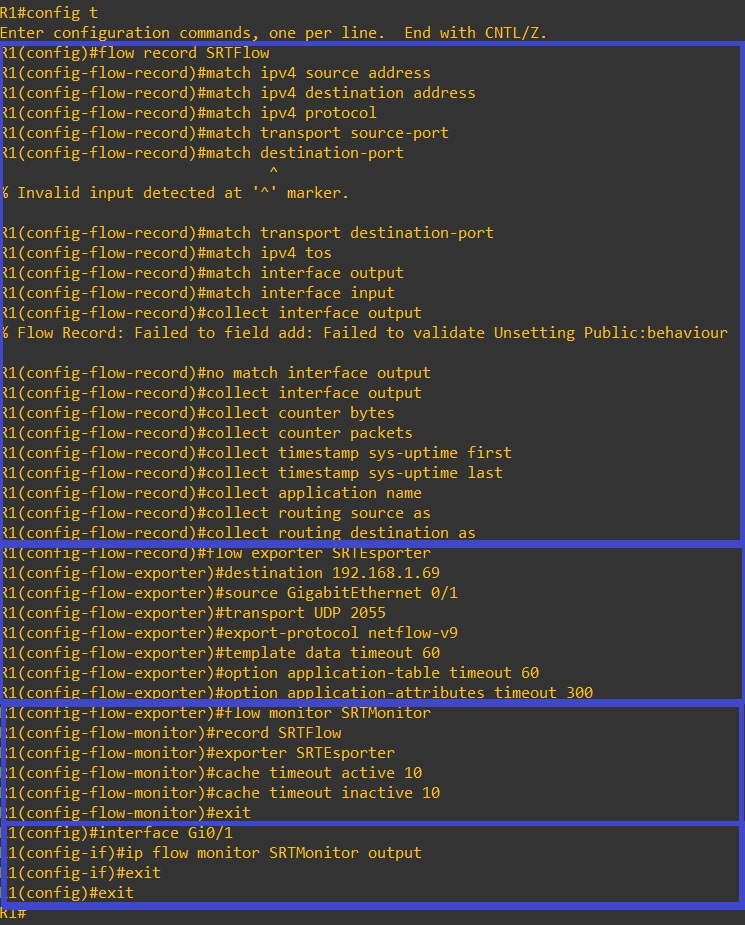 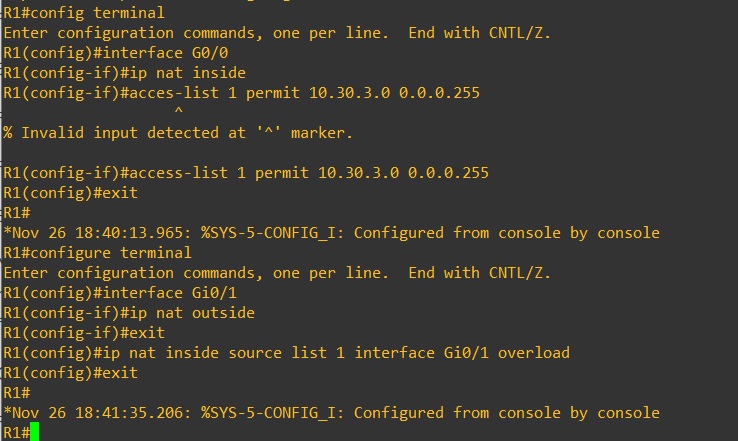 Configuración de R1:
Enrutamiento
NAT Overload
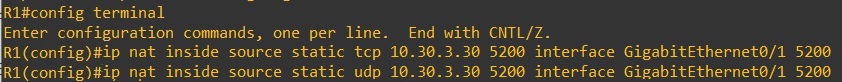 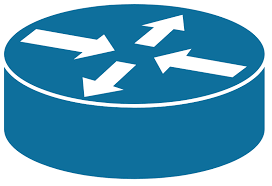 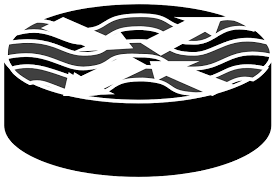 Monitorización
NetFlow v9 (IPFIX)
Autor: José Manuel Gómez Líndez
Tutor: Miguel Martín Mateo
14
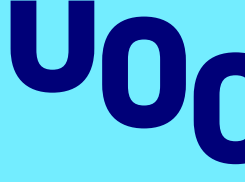 Administración y monitorización de una red para contribución de vídeo SRT entre dos centros de producción de televisión
Implementación.
Primeros Resultados:
Cuello de botella 
(pérdida de paquetes)

GNS3 limita throughput

Cambio en el Servidor
    de Vídeo
1920x1080
4:2:2
HP@4.0
15-20 Mbps
720x576
4:2:0
MP@4.0
1-1.5 Mbps
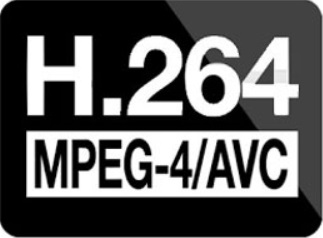 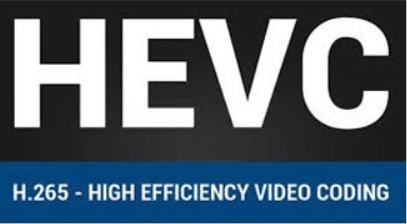 Autor: José Manuel Gómez Líndez
Tutor: Miguel Martín Mateo
15
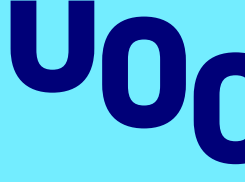 Administración y monitorización de una red para contribución de vídeo SRT entre dos centros de producción de televisión
Conclusiones y líneas futuras.
Conclusiones:
Modificación por gestión del rendimiento de equipos virtuales
Herramienta de monitorización funcional
Líneas futuras:
Implementación en equipos reales
Seguridad de red
Ampliación y mejoras en herramienta de monitorización
Autor: José Manuel Gómez Líndez
Tutor: Miguel Martín Mateo
16
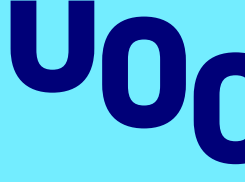 Administración y monitorización de una red para contribución de vídeo SRT entre dos centros de producción de televisión
Demostración Práctica.
Autor: José Manuel Gómez Líndez
Tutor: Miguel Martín Mateo
17
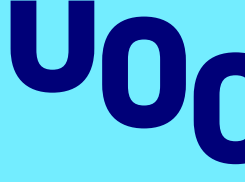 Administración y monitorización de una red para contribución de vídeo SRT entre dos centros de producción de televisión
Gracias por su atención.
Autor: José Manuel Gómez Líndez
Tutor: Miguel Martín Mateo
18